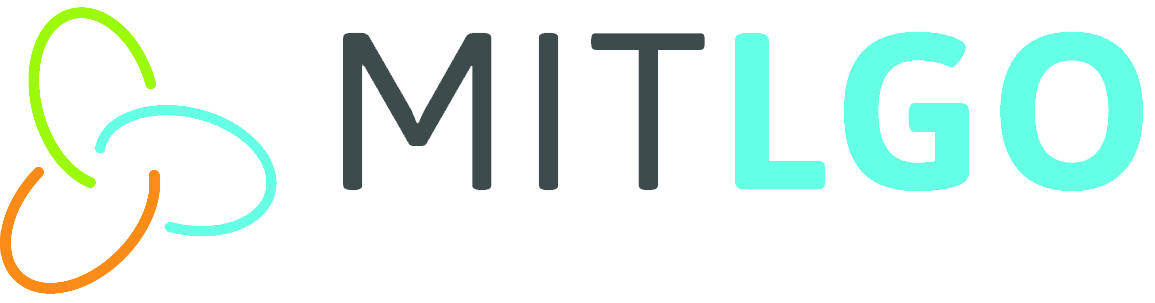 LGO Summer Partner Introduction Series- Presentation Template
This deck includes content recommendations based on student feedback. These topics are of high interest to LGOs when getting to know industry partners in preparation for their internships (and full-time recruiting the following year).
Notes
You will have 25 minutes to present- please save a few minutes at the end for Q&A.
1-3 partners will present each week. Each team will present from their own device.
This is an informal activity and students will be dressed casually for summer classes, so no need to be in business attire.
Sessions will be recorded
Typical Agenda
3:05 – 3:10pm ET- Brief Introductions
3:10 – 3:35pm ET- Company #1 Presentation
3:35 – 4:00pm ET- Company #2 Presentation
4:00 – 4:25pm ET- Company #3 Presentation
4:25 – 4:30pm ET- Wrap up
4:30 – 5:00pm ET- Break and transit time to reception
5:00 – 6:00pm ET- Reception

On weeks when less than three partners are presenting, we will end early and there will be a longer break between the presentation session and reception.
Recommended participants
Current LGO interns
LGO Alums
LGO internship and recruiting main points of contact
Current or past internship supervisors 
Line Managers
Executives
HR & Recruiting Representatives
Top recommendations for content*
Past, current, and potential LGO internship project topics- students will be contemplating internships (interviewing in October for Feb-start internships and Jan/Feb for June-starts)
Are you offering internships this year? What kind? How many?
Are there constraints for international or sponsored students?
Any engineering major requirements?
Alum career progression within your organization (include engineering major/background)
Career and internship opportunities for international students 
Please be as explicit as you can, context is helpful if there are constraints
Who international students should reach out to re: careers/roles for which they are eligible, particularly in the US
Career roadmaps and rotational/leadership development program within your company
DEI (we recommend being specific about your organization’s mission, action steps, and results)
Sustainability (mission, action steps, and results)
Upcoming engagement opportunities
*see slides that follow for explicit recommendations in these areas
Additional recommendations we hope will be helpful
Introduce your team
Overview of your organization
Internships
Careers
International students
Alum
What sets you apart
Connecting with students / Why LGO?
DEI
Sustainability
Keep the connection going
Introduce your team
Who are each of you as people beyond work (family, hobbies, etc.)
About your organization
Leadership principles, mission, vision, values statements
Locations
Company culture
Business operations, structure, divisions, products/production, impact, core functions, jobs, sales, investment track record, performance, contributions to the industry, emerging initiatives/the future, etc.
Career opportunities for different engineering disciplines
Video of factory, work being done
Portfolio companies (if applies)
What sets you apart
Cool photos of folks working, DPT visits, etc.
Internships
Past, current, and potential LGO internship project topics- students will be contemplating internships (interviewing in October for Feb-start internships and Jan/Feb for June-starts)
Are internships offered? What kind? How many?
Include current interns in presentation if you can. Include photos with project title, etc. of resent or current interns.
Brief presentations by interns on projects
Number of internships since started LGO
Highlight folks who accepted offer after internship
What problems were solved *students want to know the impact they will have*
Upcoming project development
Careers
Fulltime career opportunities and pathways
What sets you apart
Rotational/leadership development program (if applies)
Typical career progression
International students
Are you able to offer internships to international students?
Are you able to offer career opportunities to students?
It’s ok to indicate that this has not yet been determined or that this could change
Students have shared that it is helpful for them to know the constraints your organization is experiencing that won’t allow you to provide internships and/or career opportunities if that is the case
If you are unable to provide career opportunities in your unit, please offer to connect students with someone in your organization who can assist them
Alum
Current roles and career progression (include info about their engineering major/background)
Highlight folks students can reach out to
Fireside chat kinds of Q&A with alum
How many alum have worked there
What sets you apart
Draw an obvious connection between student interests and your organization
Own your recruiting pain points
Location
Great place to raise a family
Quality if life
Leadership development program that requires moving around
Ability to learn what the right fit is
Small organization
Opportunities to take on high levels of leadership quickly
High impact
Connecting with the students / Why LGO?
Skills students should develop/classes they should take if they are interested in a role with your company
Why your company is connected to LGO 
Why your company wants to hire LGO graduates / invite LGO’s to intern 
What you are looking for in an LGO graduate
Reiterate what LGO interns and alum do at your organization and the impact they have/have had
Diversity, Equity, Inclusion, Belonging, Access
Mission and values statements
What you’ve accomplished
Where you are still growing
Goals and strategic planning
Is your current employee, manager, and senior leader composition representative 
What your company do, and what you do as a leader, to ensure that employees have an excellent experience, are optimally recognized, well-utilized, equitably supported to achieve
We recommend being specific about your organization’s mission, action steps, and results)
Sustainability
Mission statement
What you’ve accomplished
Where you are still growing
Goals and strategic planning
We recommend being specific about your organization’s mission, action steps, and results)
Keeping the connection going
Upcoming touchpoint opportunities. Invite them to reach out to talk more 1:1. Let them know when you’ll be interacting with them again (summer plant tours, fall activities, coffee chats, DPT, etc.)
Will you be offering virtual coffee chats/info sessions in the summer?
Will you be providing on-campus coffee chats in the fall?
Will you be attending the fall OC meeting reception?
Are you participating in DPT?
Can students reach out to you directly to talk about career pathways?